Фінляндія
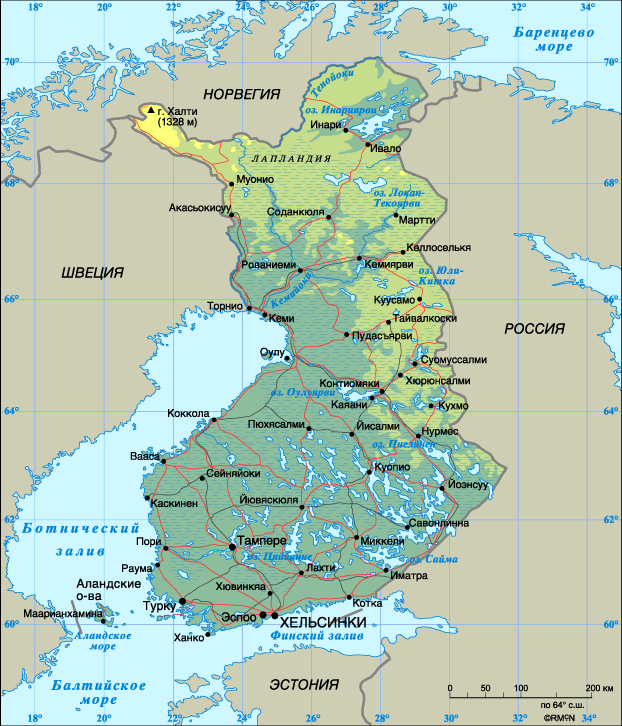 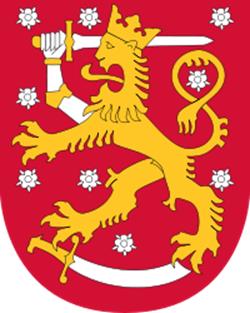 Герб
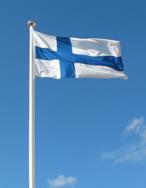 Прапор
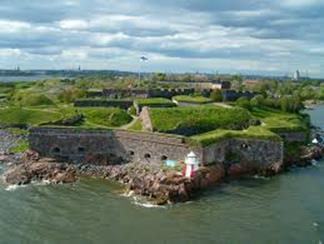 Суоменлінна
Зоопарк м. Гельсінкі
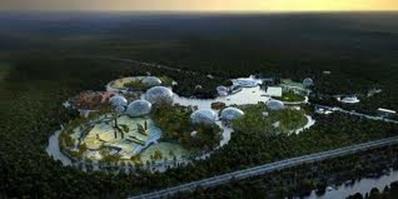 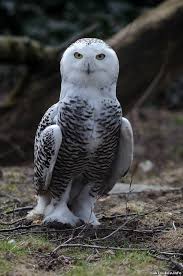 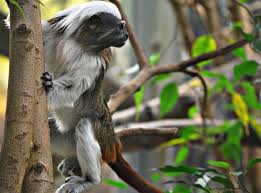 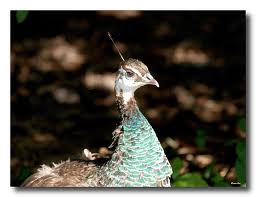 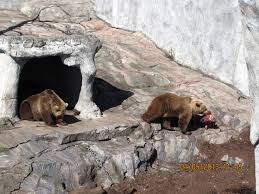 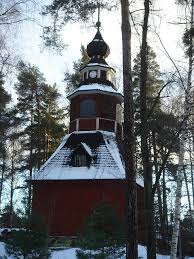 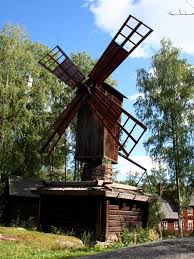 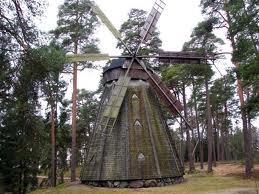 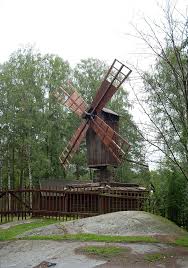 острів                           Сеурасаарі
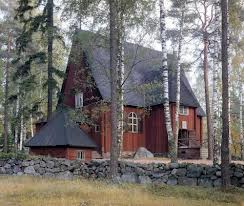 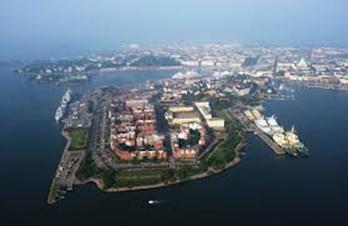 Острів Пила  Саарі
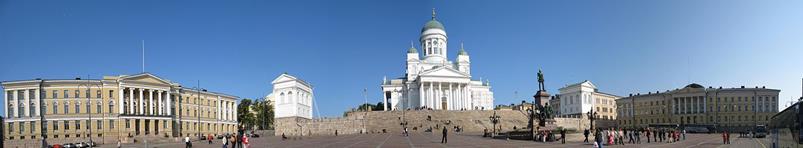 Сенадська площа
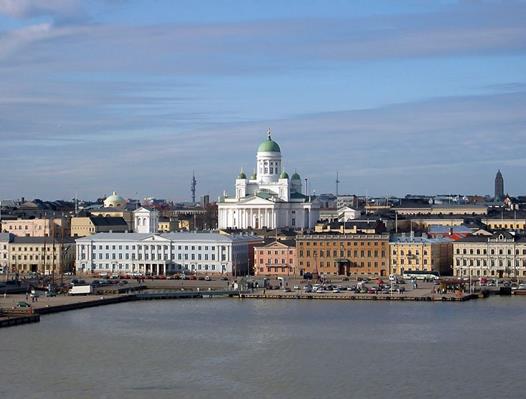 Ринкова площа
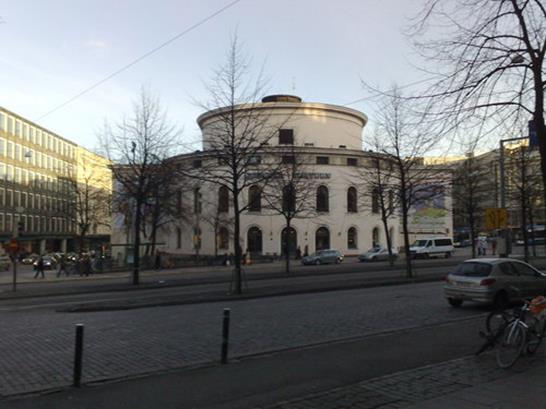 Шведський театр
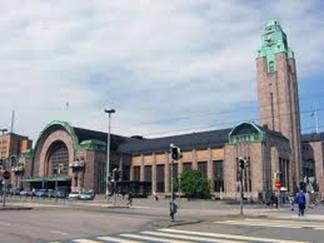 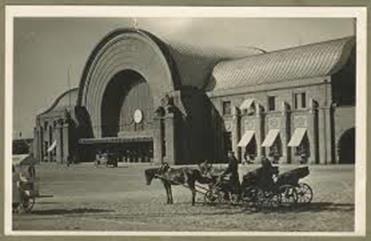 Залізничний вокзал
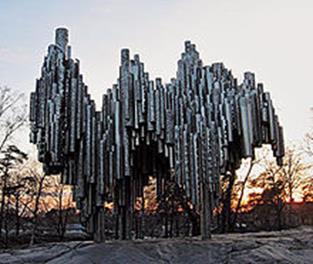 Монумент Сібеліусу
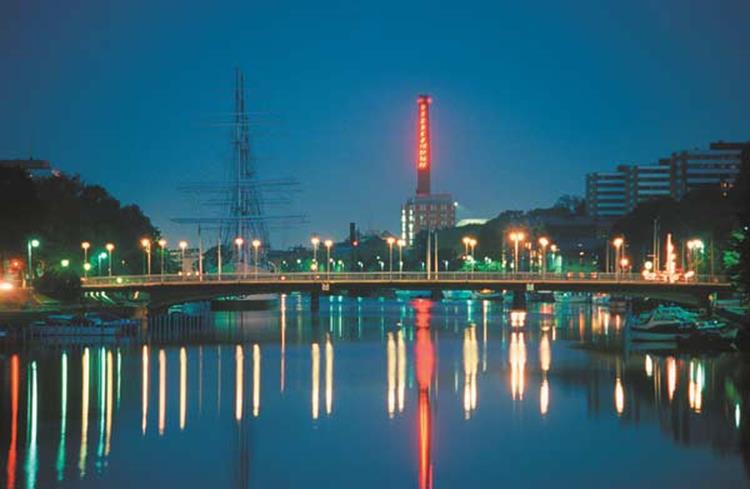 Морський музей
Музика Фінляндії
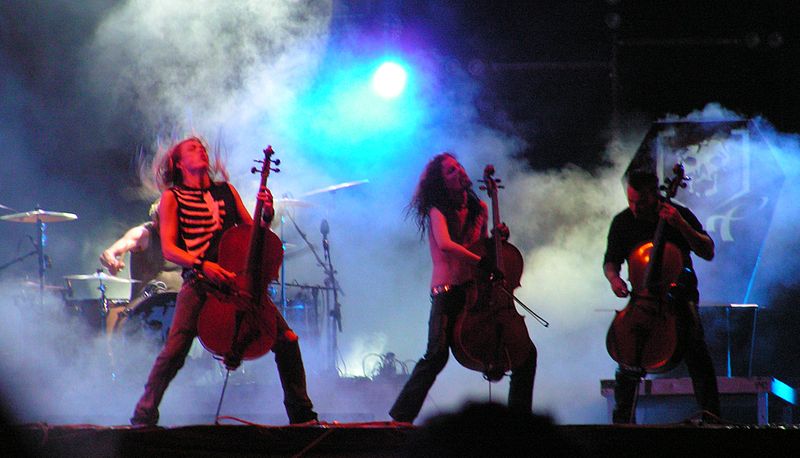 Apocalyptica
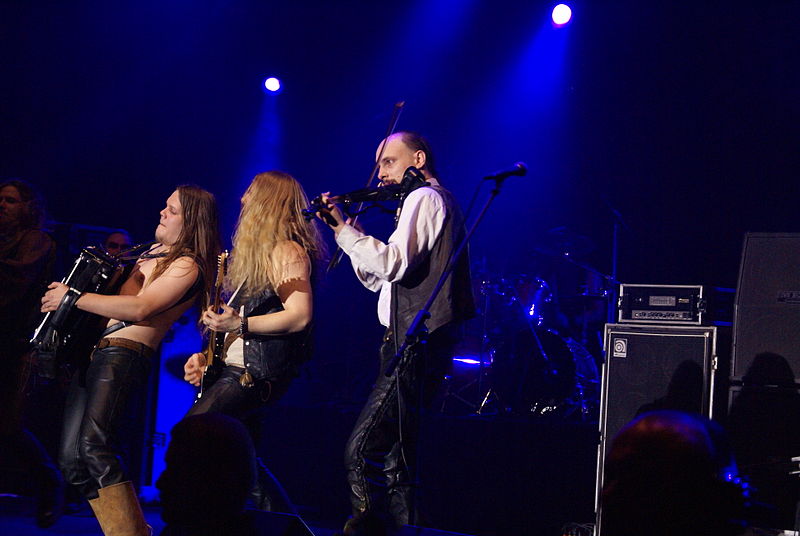 Korpiklaani
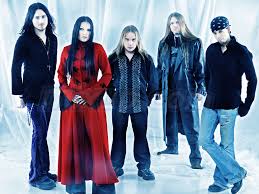 т  Nightwish
Дякуємо за увагу!